Gare Pont de Sèvres
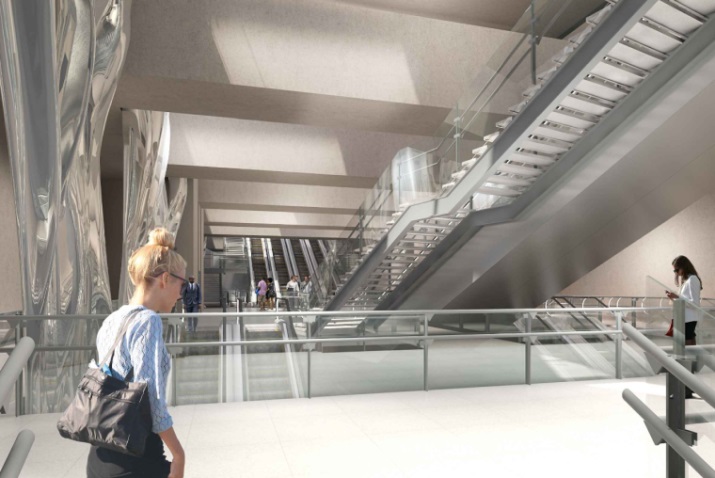 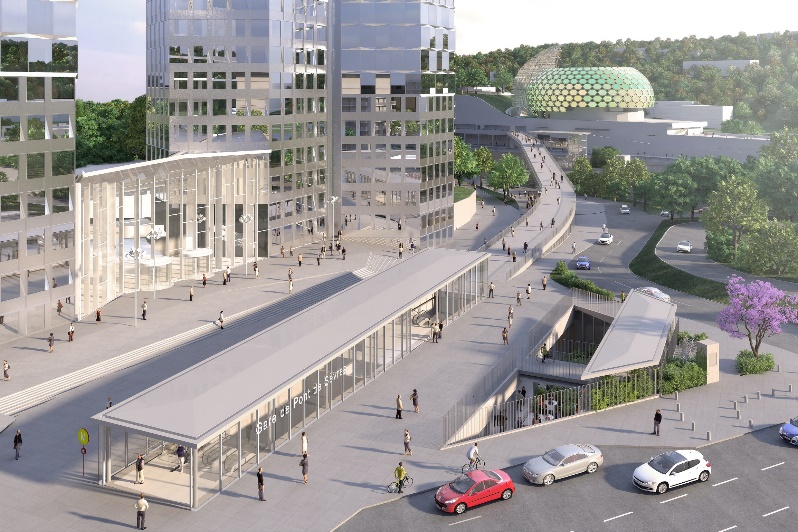 * Information donnée à titre indicatif, sous réserve de modification (études en cours)
1
Gare Issy RER
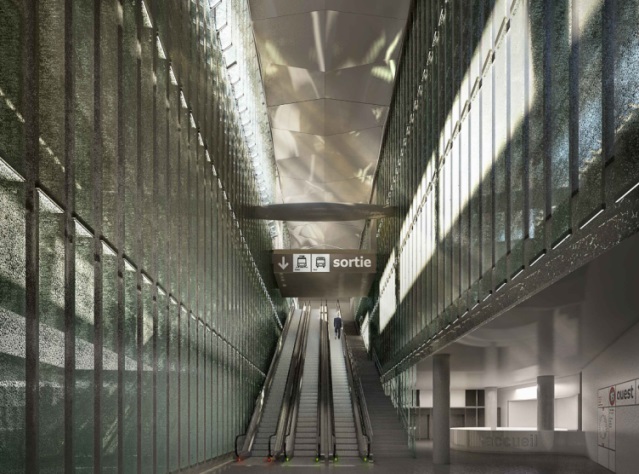 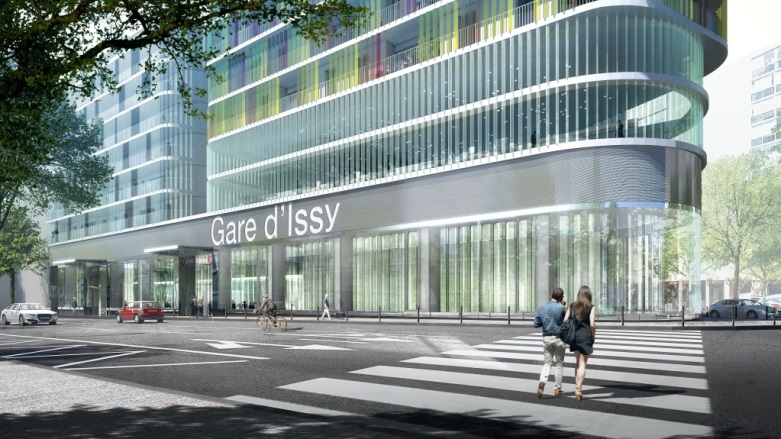 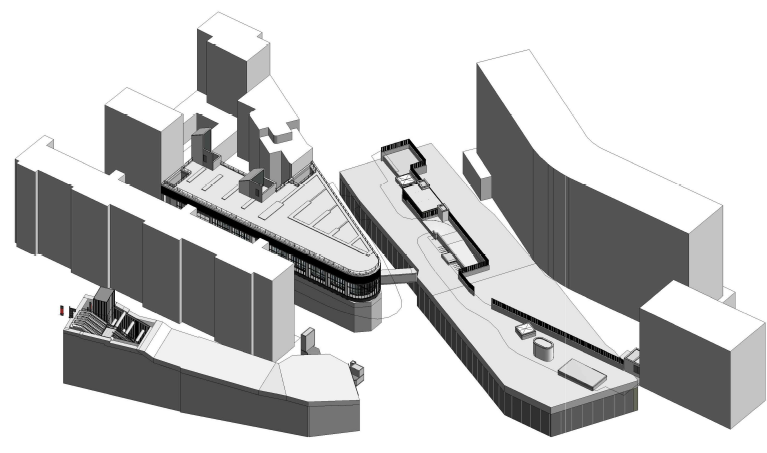 * Information donnée à titre indicatif, sous réserve de modification (études en cours)
2
Gare Fort d’Issy – Vanves – Clamart
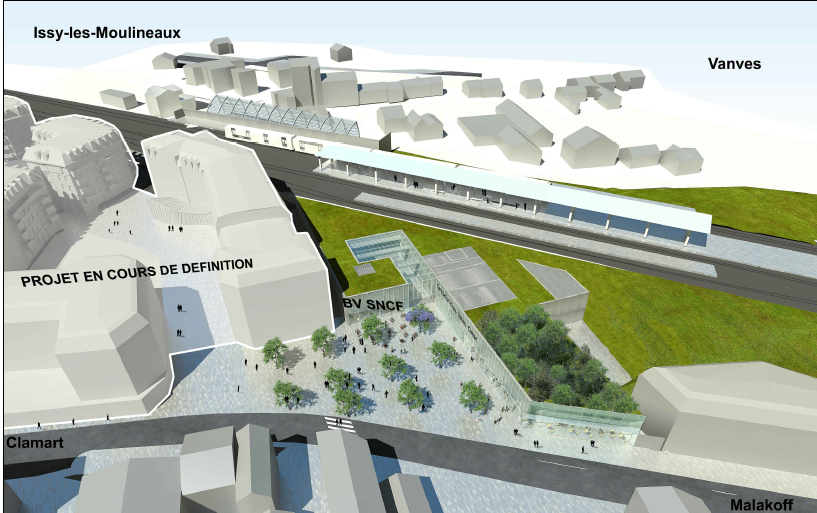 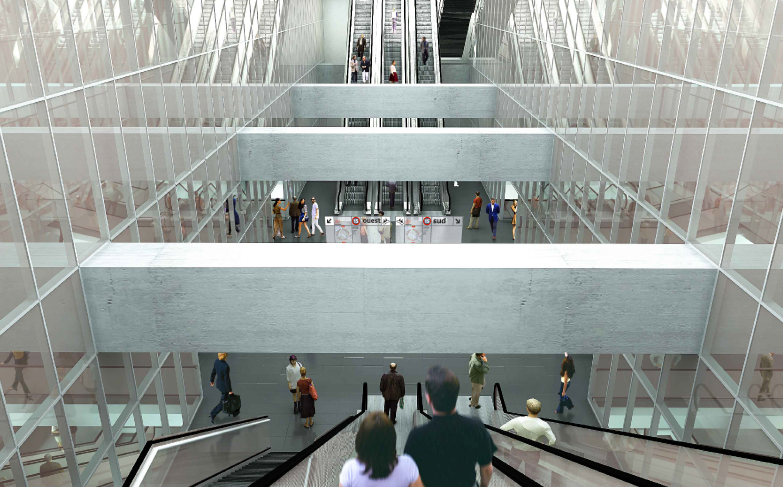 * Information donnée à titre indicatif, sous réserve de modification (études en cours)
3
Gare Châtillon – Montrouge
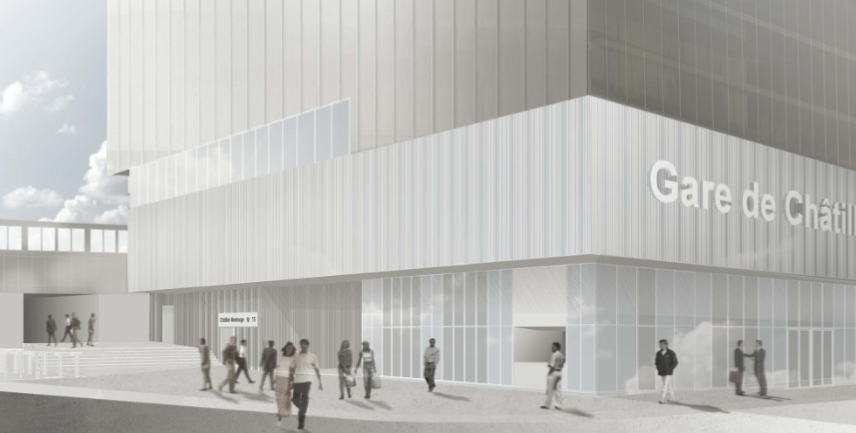 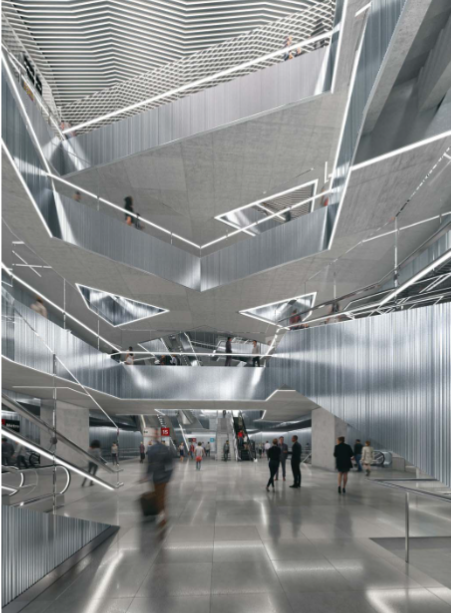 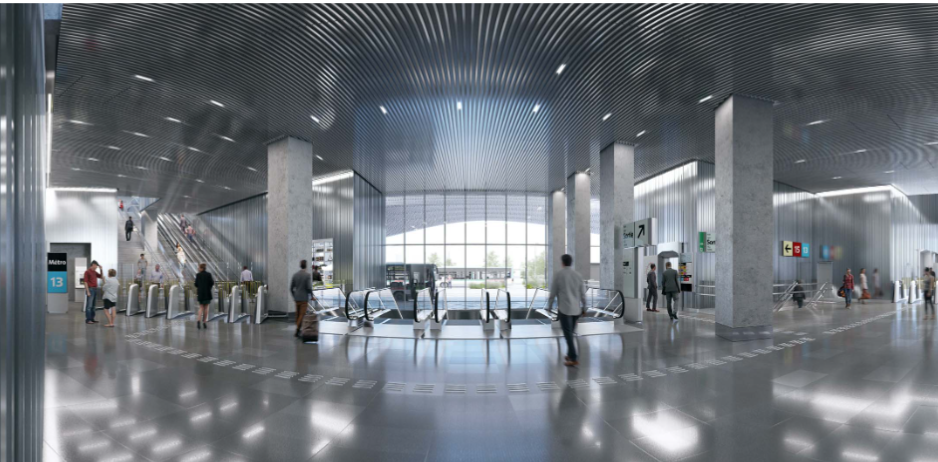 * Information donnée à titre indicatif, sous réserve de modification (études en cours)
4
Gare Bagneux
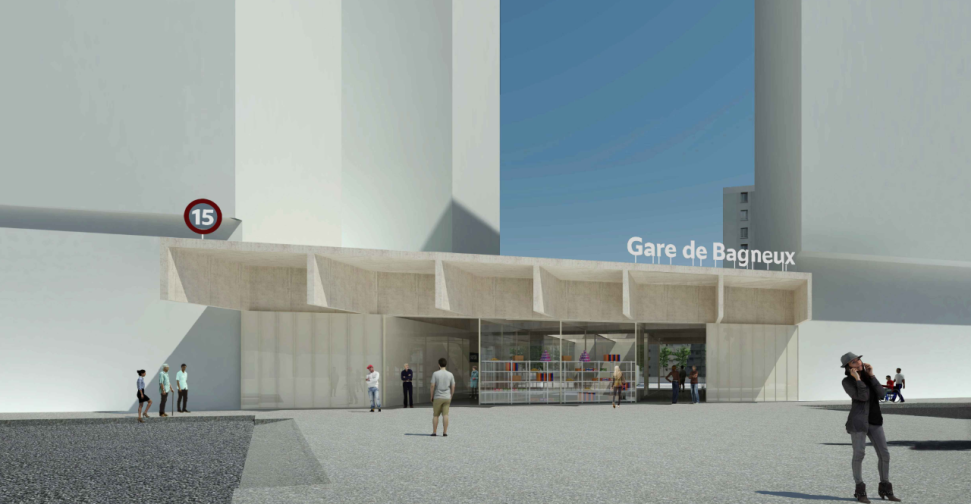 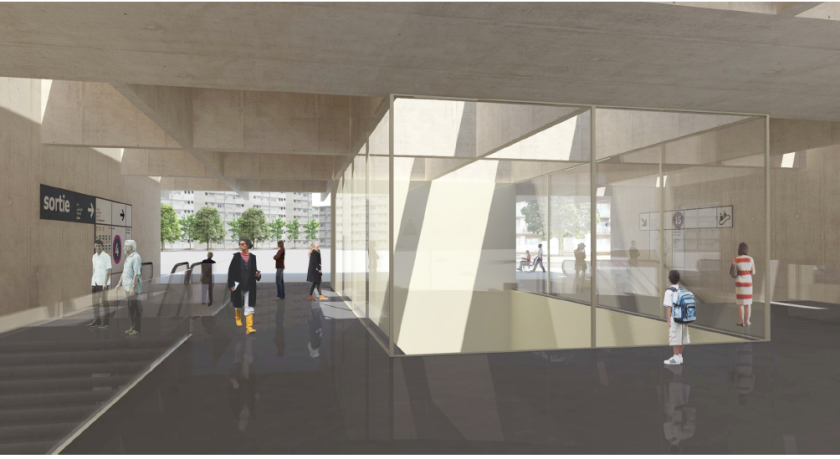 * Information donnée à titre indicatif, sous réserve de modification (études en cours)
Gare Arcueil-Cachan
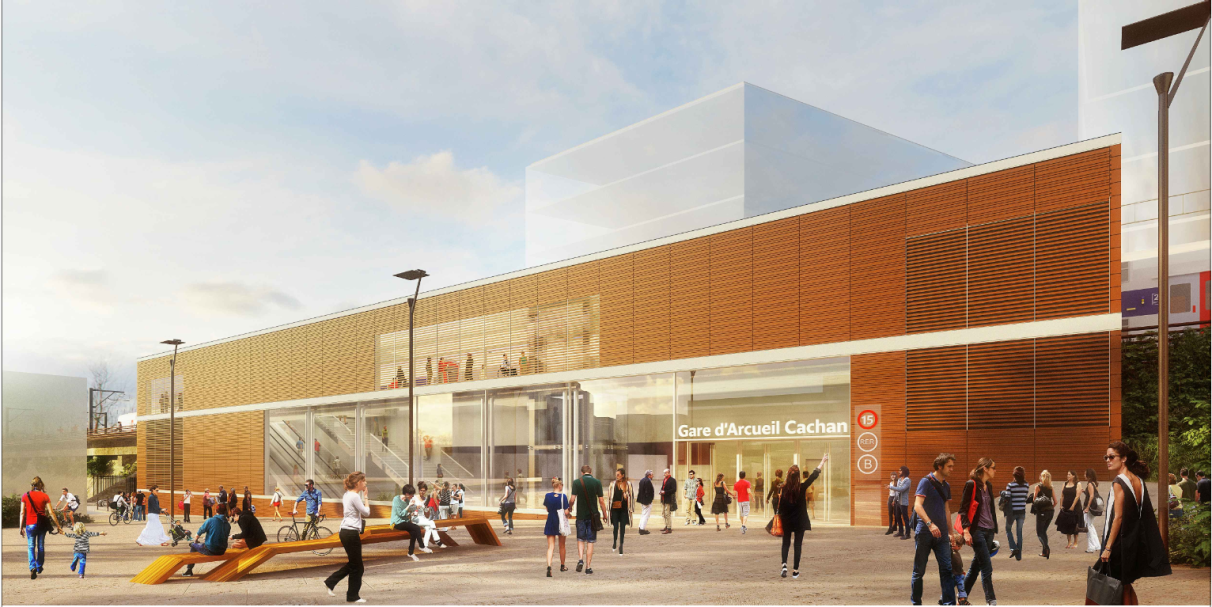 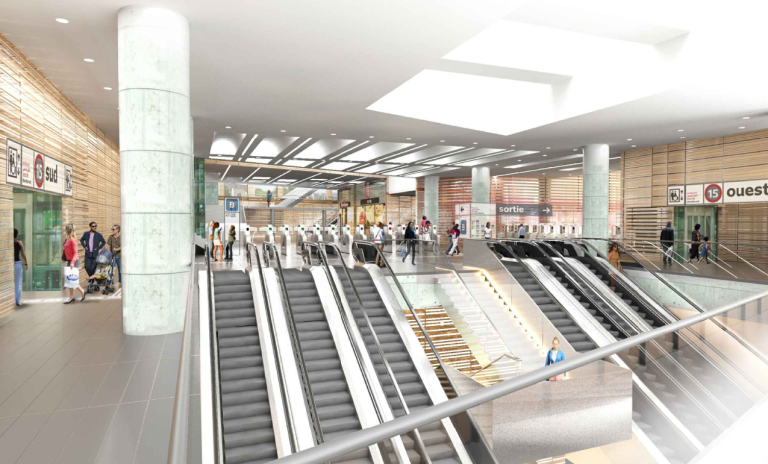 * Information donnée à titre indicatif, sous réserve de modification (études en cours)
Gare Villejuif IGR
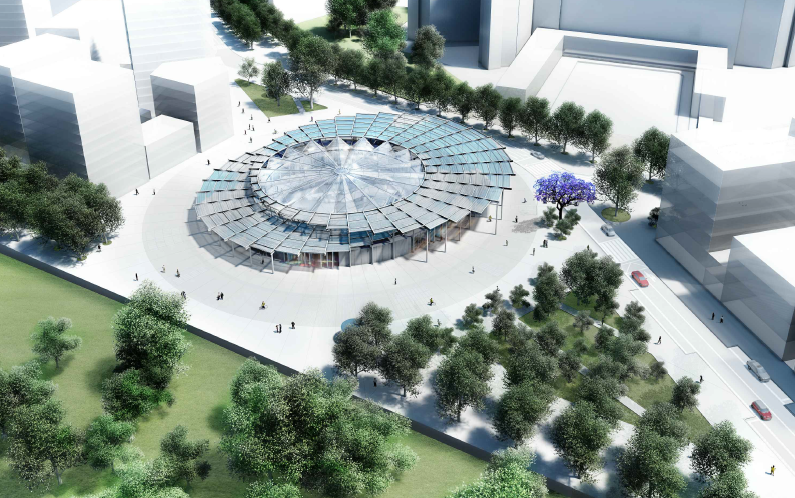 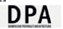 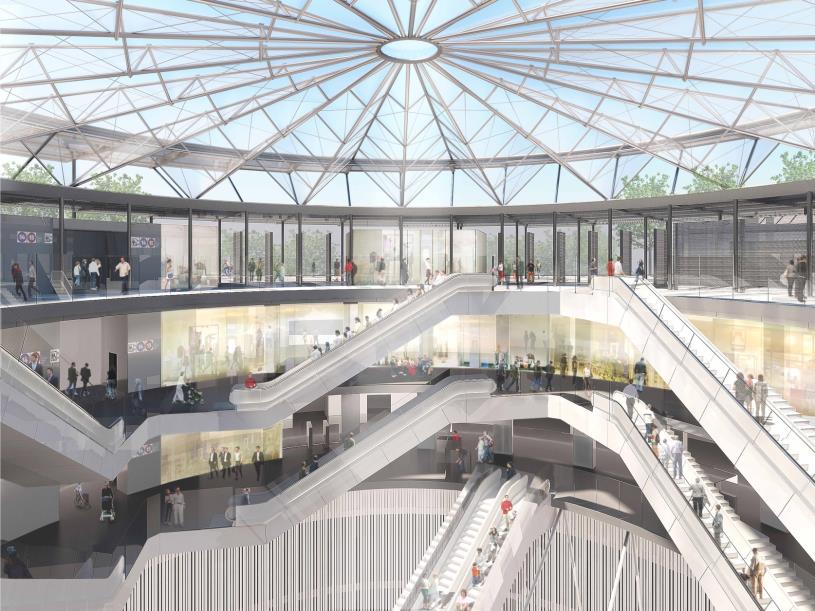 * Information donnée à titre indicatif, sous réserve de modification (études en cours)
Gare Villejuif Louis Aragon
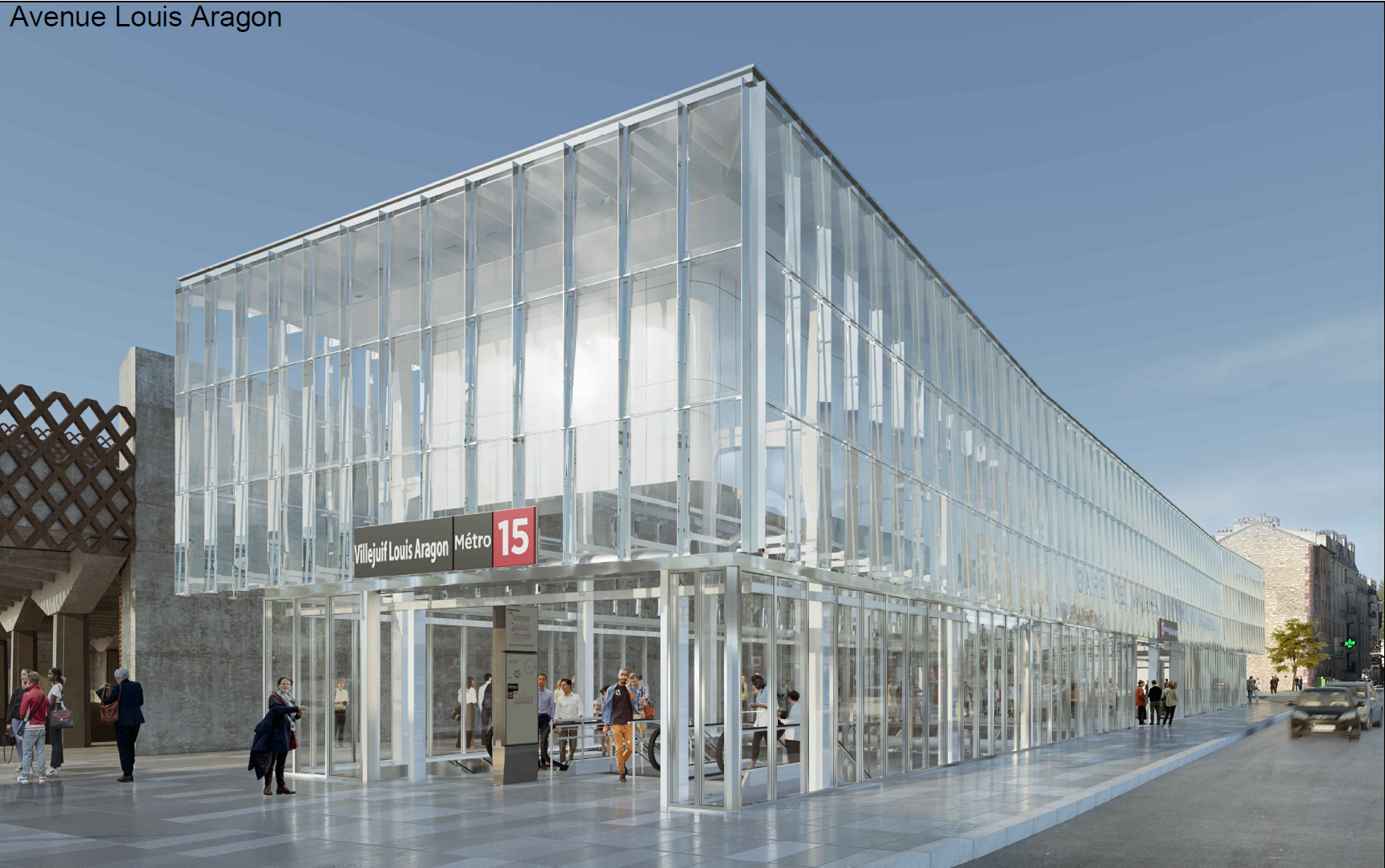 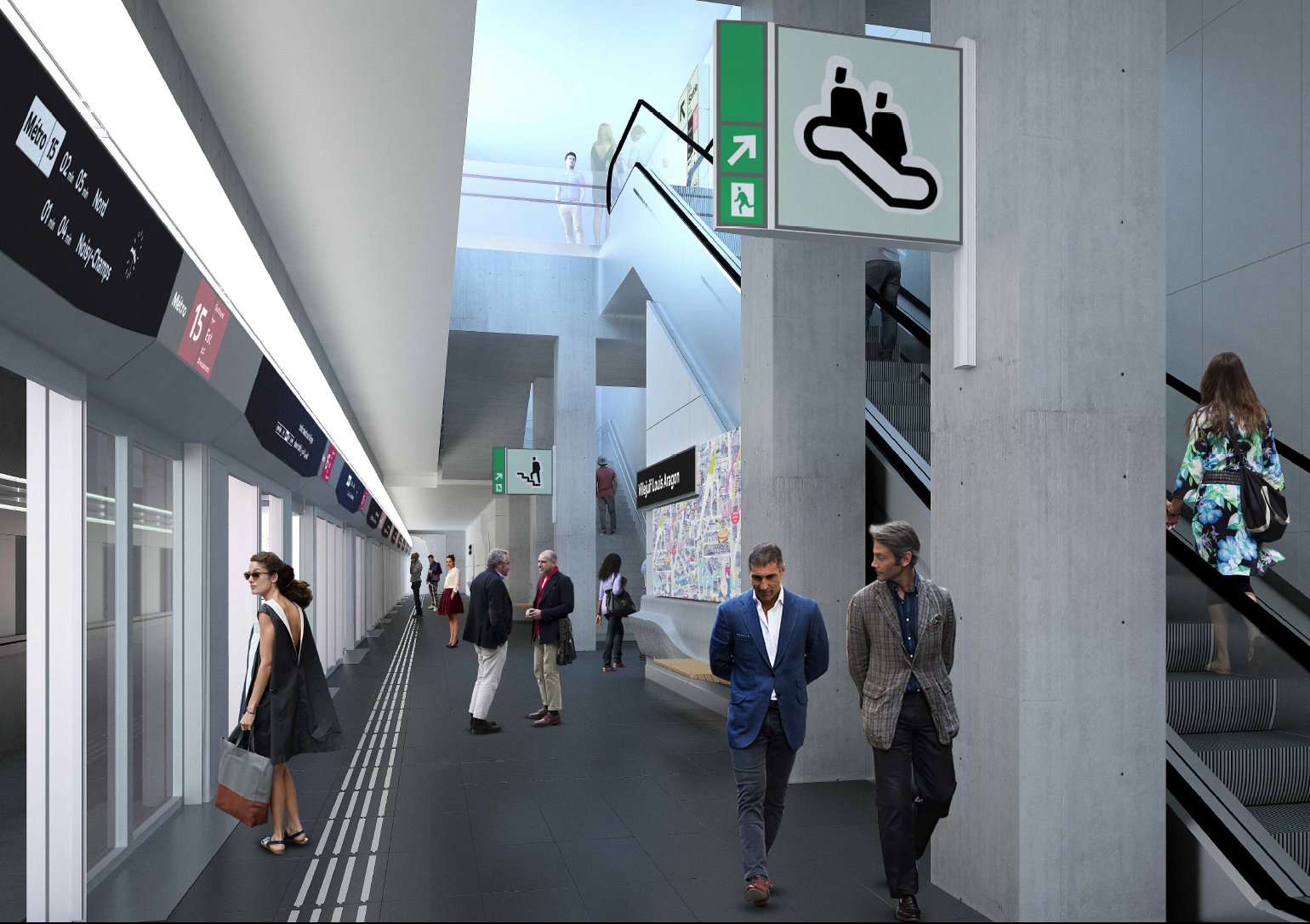 * Information donnée à titre indicatif, sous réserve de modification (études en cours)
8
Gare Vitry Centre
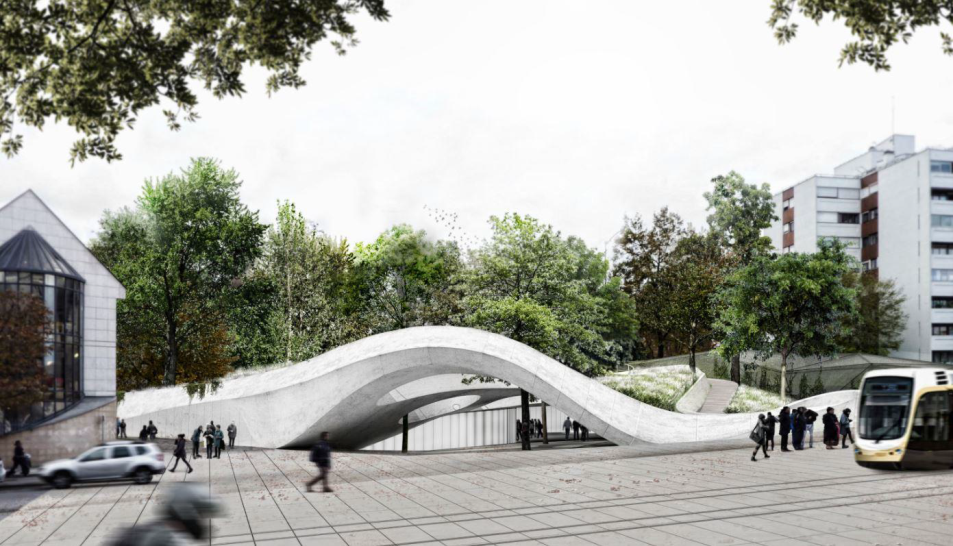 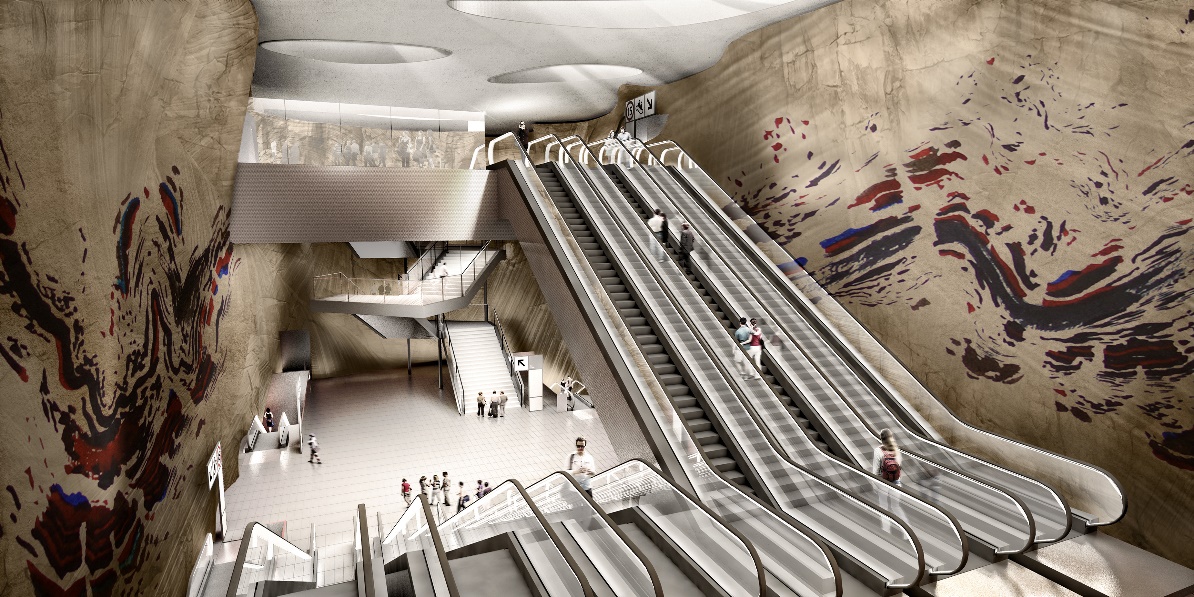 * Information donnée à titre indicatif, sous réserve de modification (études en cours)
9
Gare Les Ardoines
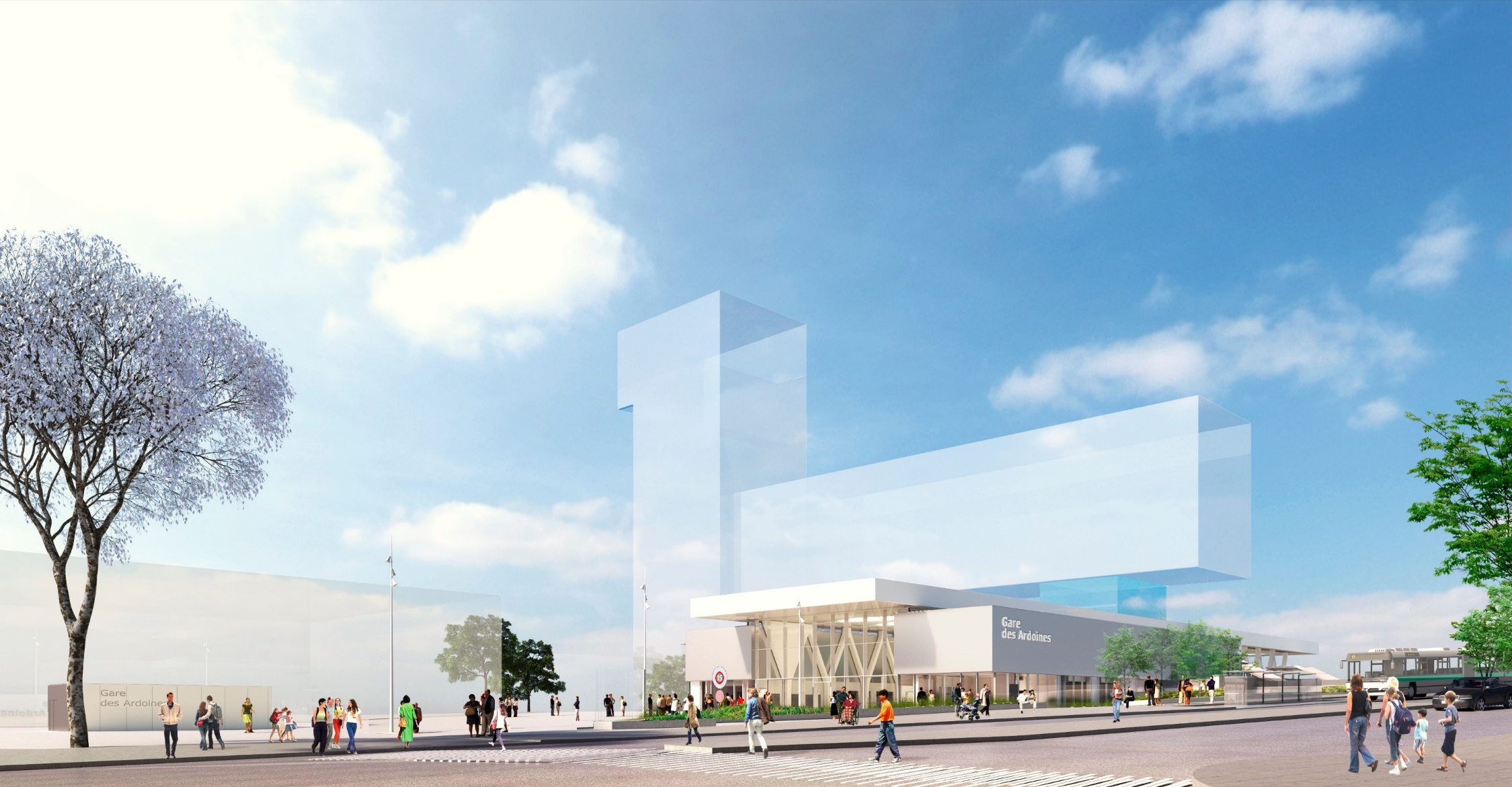 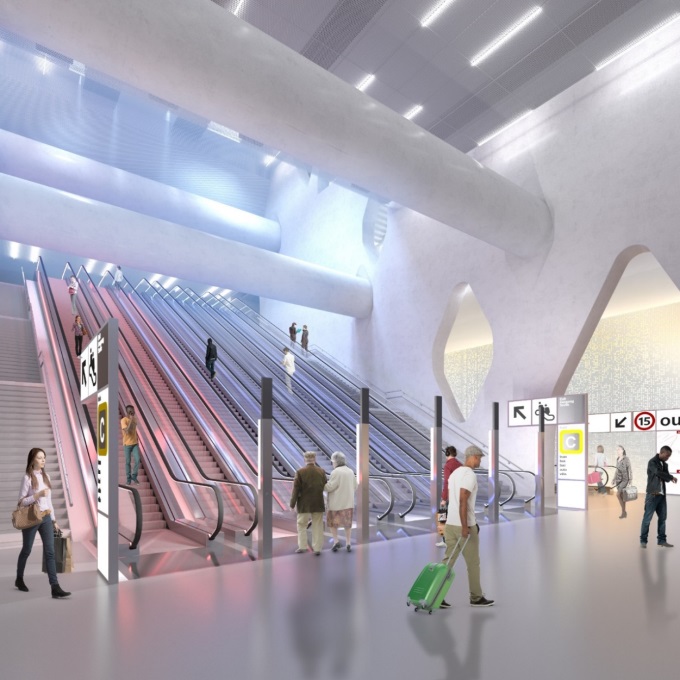 10
Gare Le Vert-de-Maisons
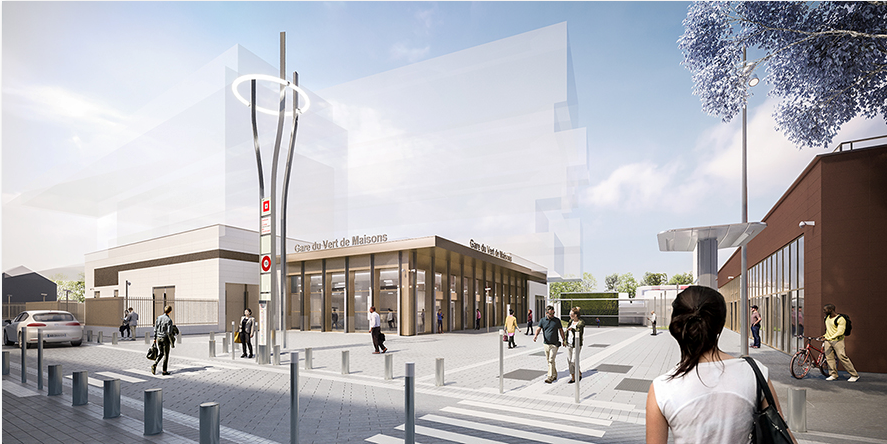 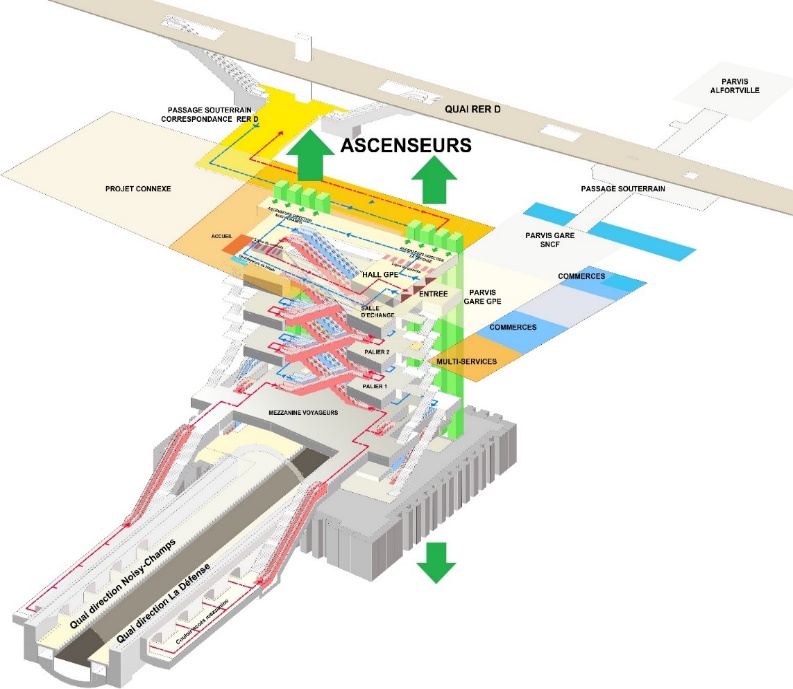 11
Gare Créteil l’Echât
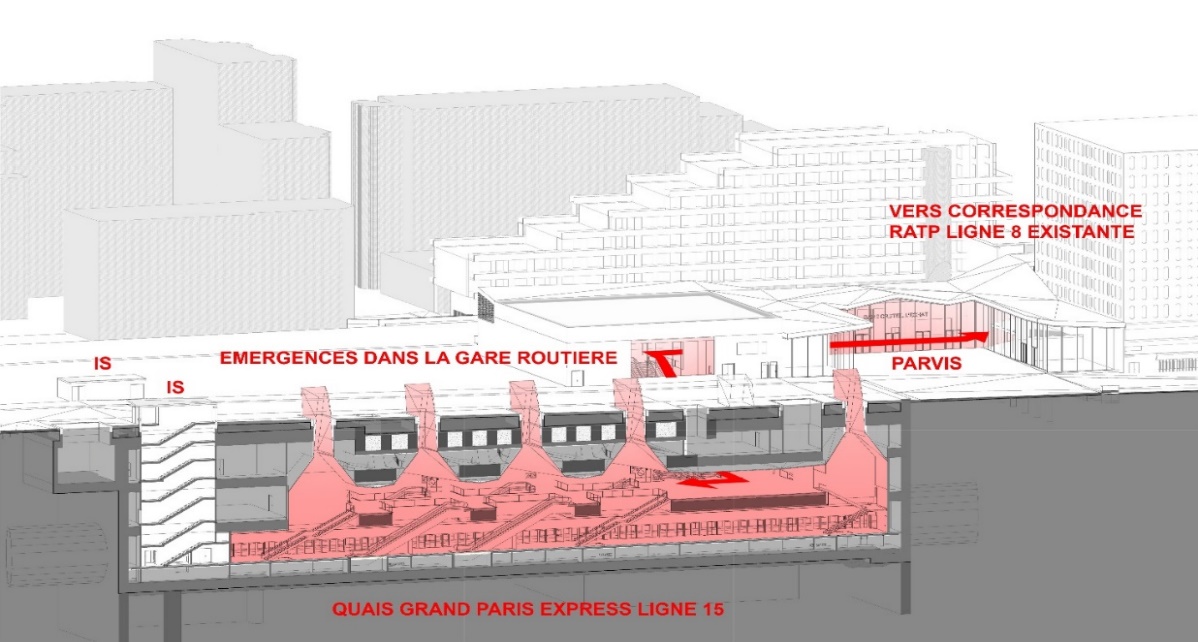 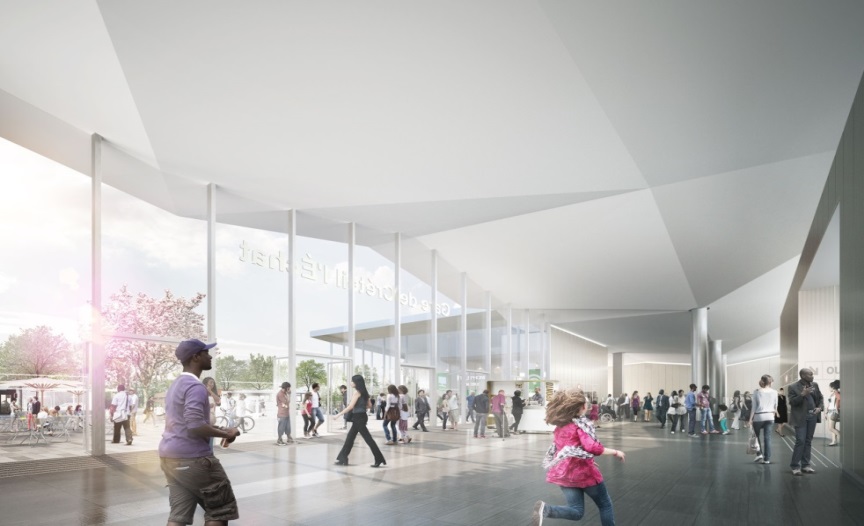 12
Gare Saint-Maur – Créteil
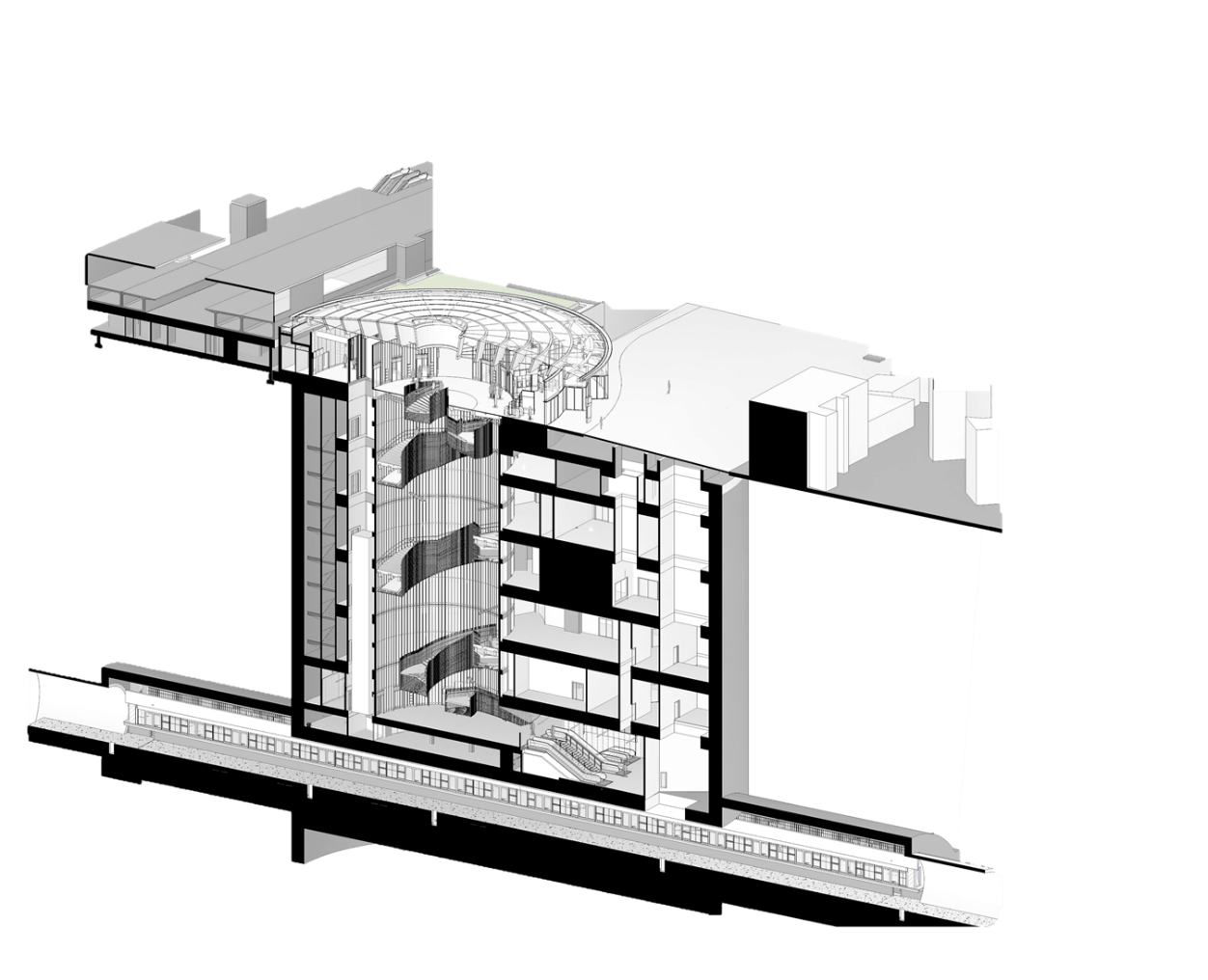 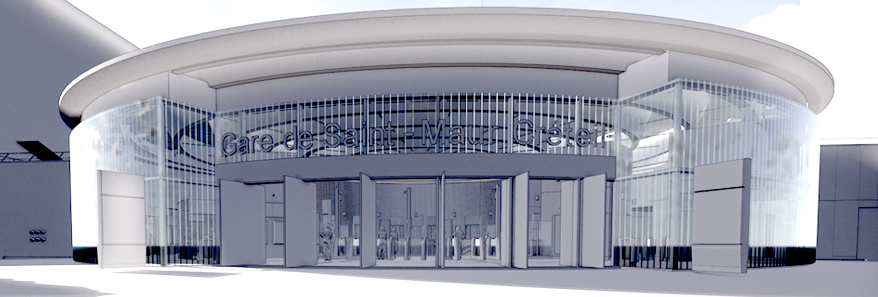 Gare Champigny Centre
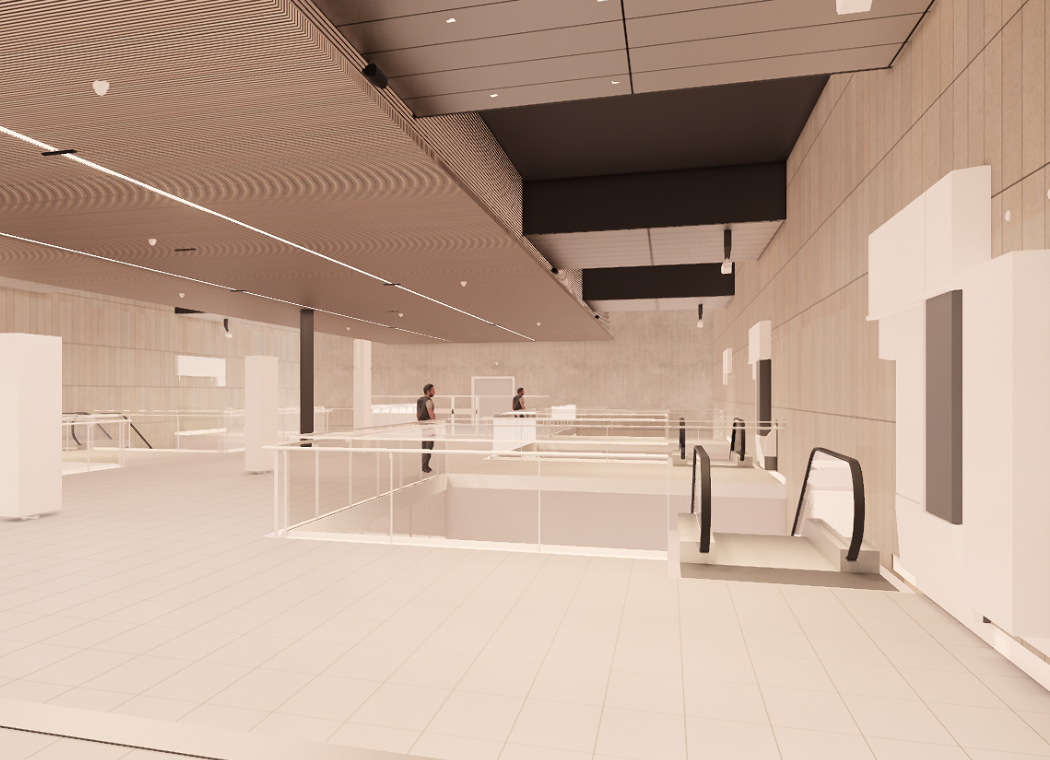 Gare Bry – Villiers – Champigny
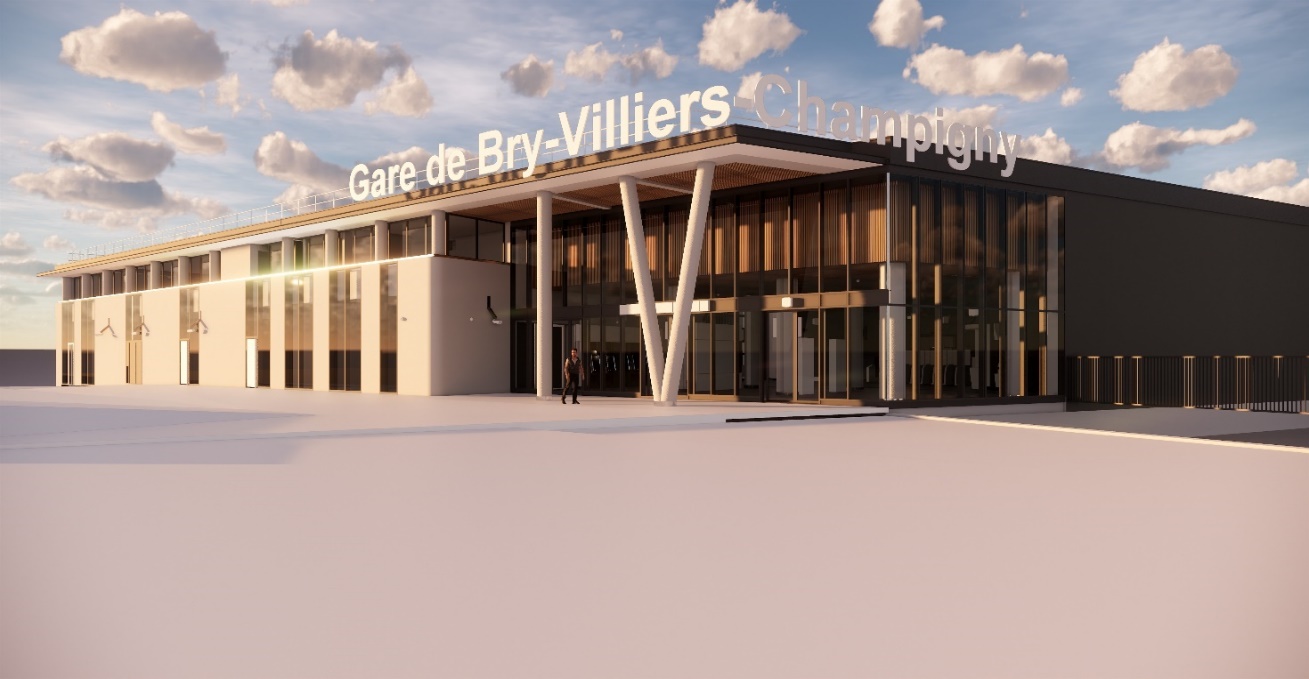 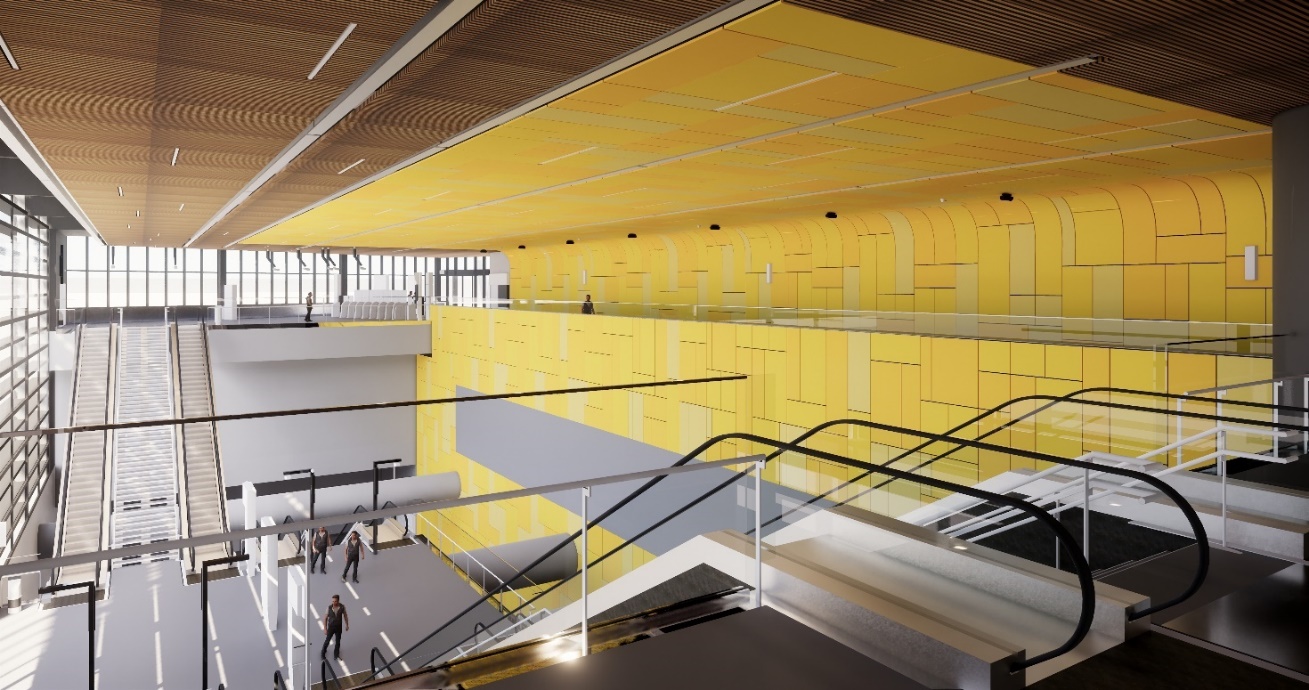 Gare Noisy – Champs
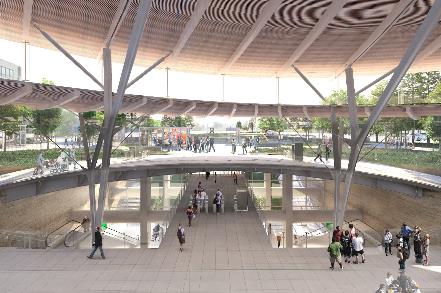 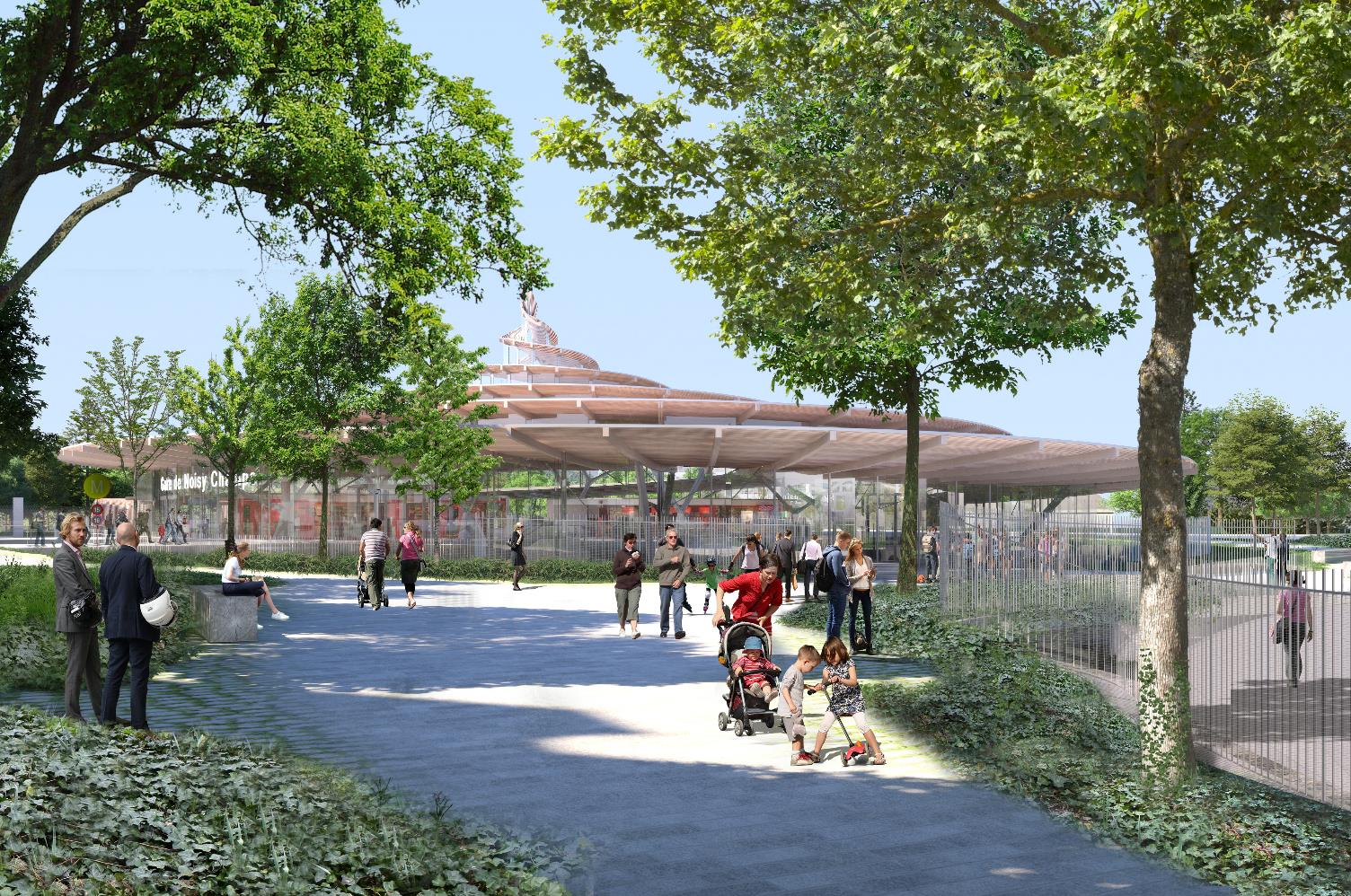